Муниципальное бюджетное дошкольное образовательное учреждение 
детский сад № 7 «Белоснежка» 

Родительское собрание

«Здоровая семья – здоровый ребёнок!»                                   



                                                                         воспитатель:  Панферова Елена Владимировна    Жердевка, 2017г.
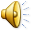 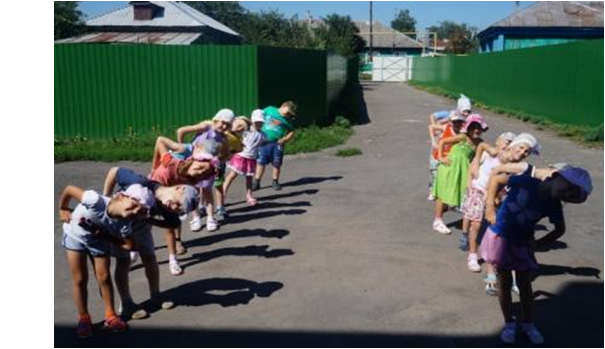 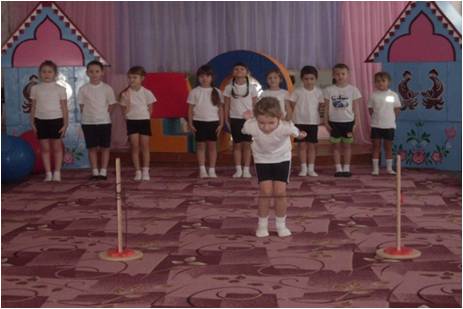 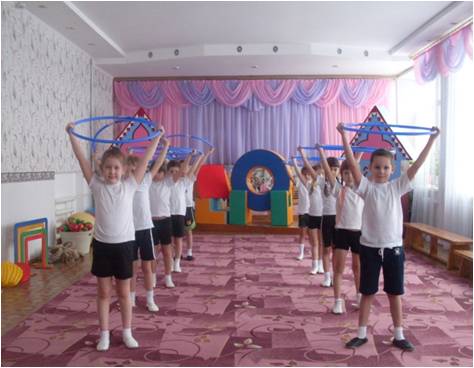 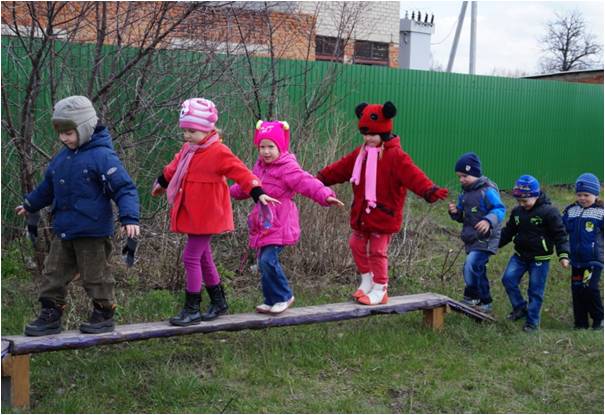 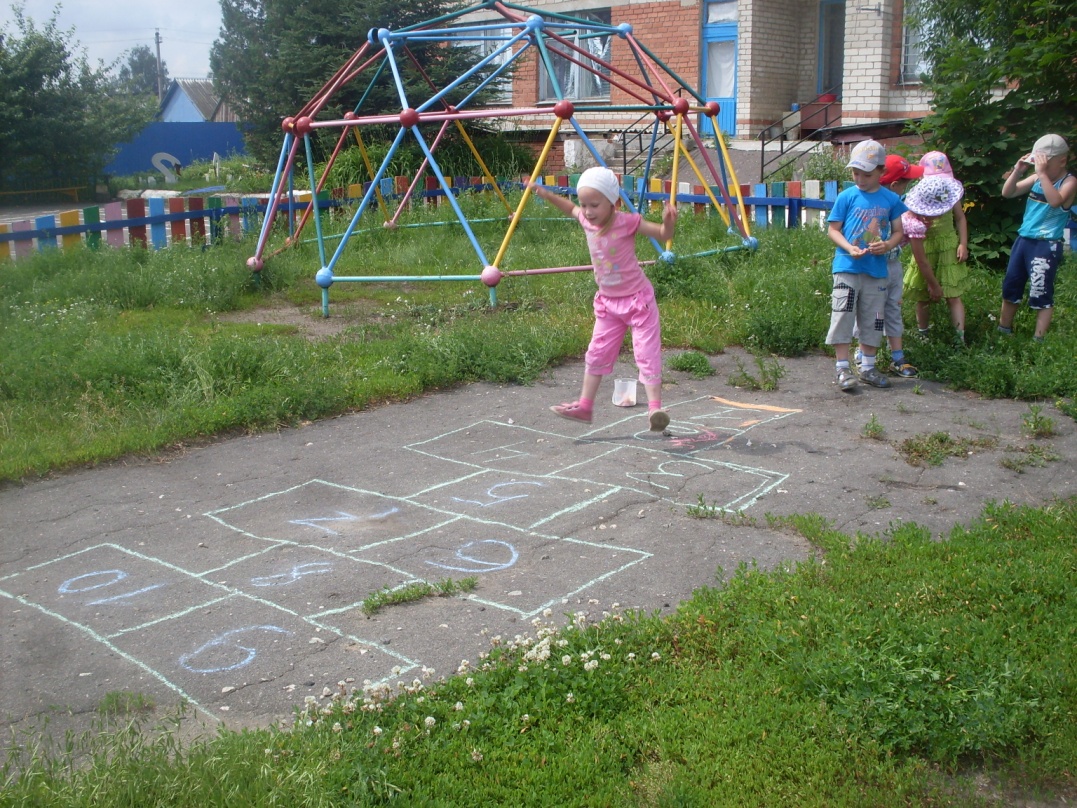 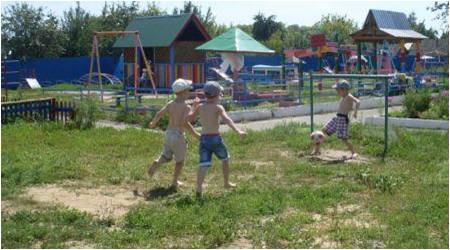 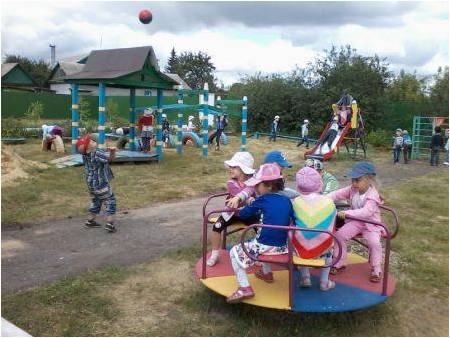 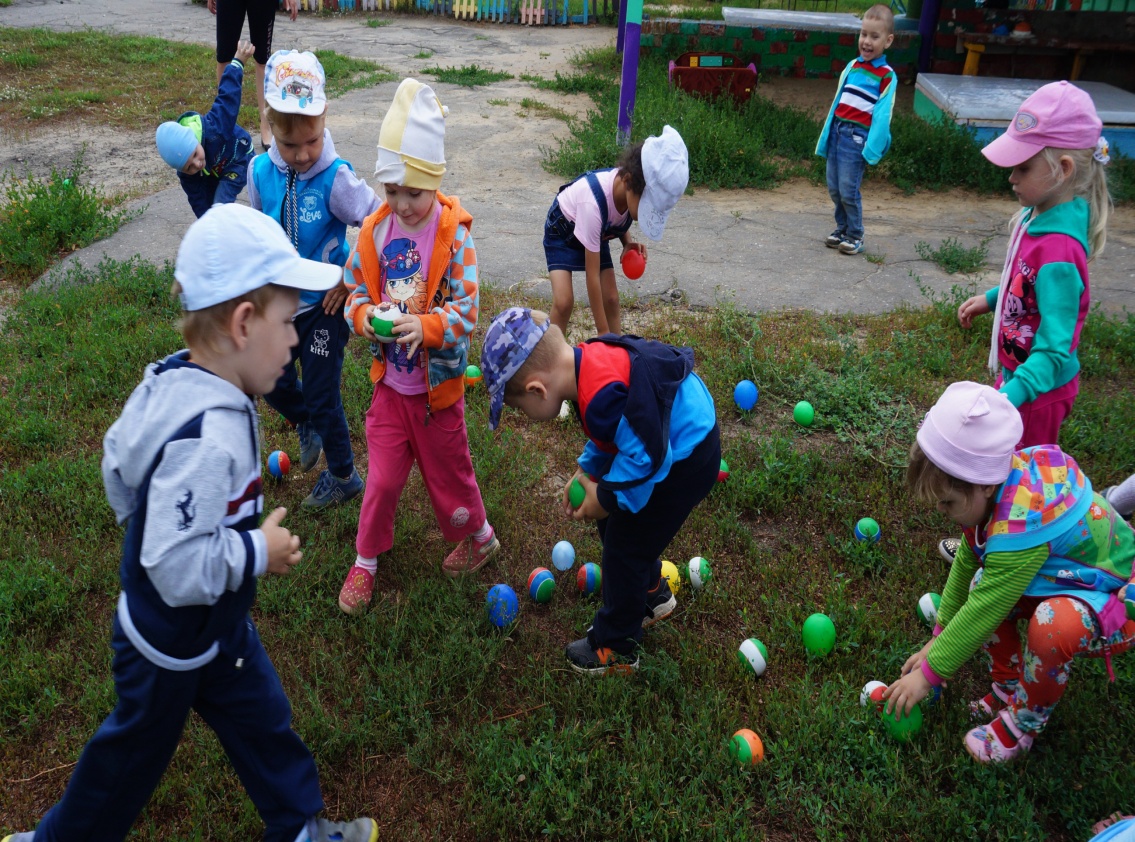 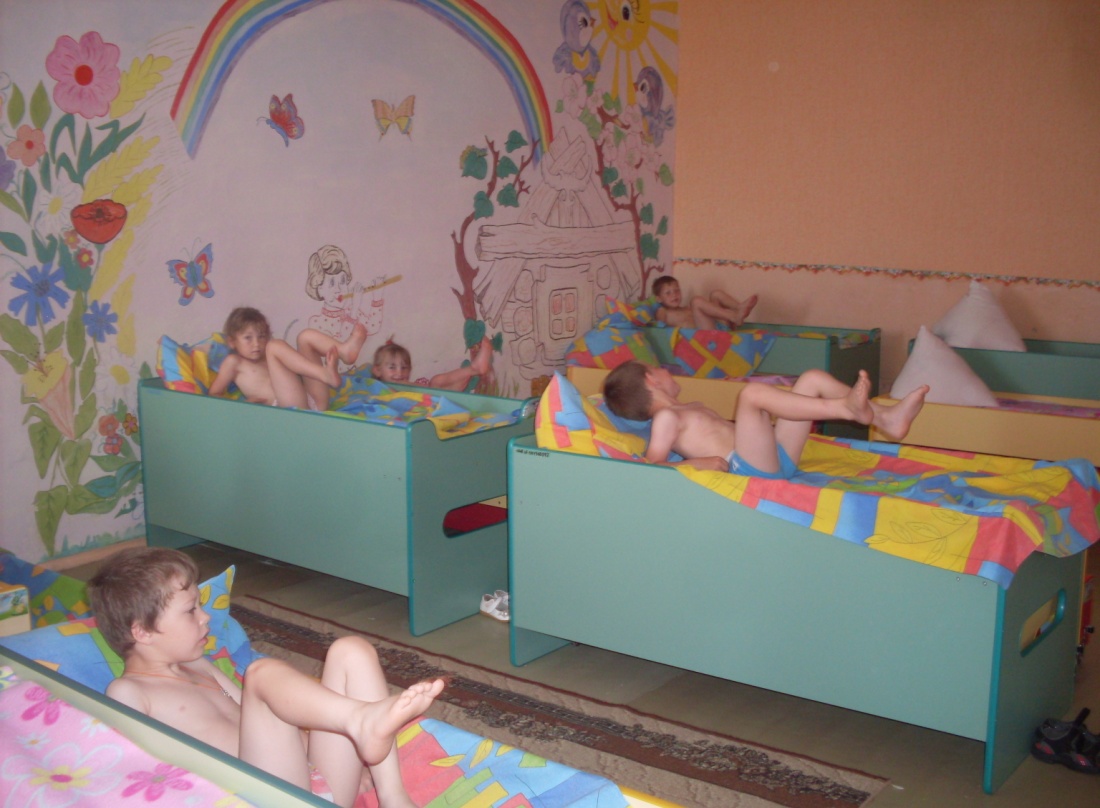 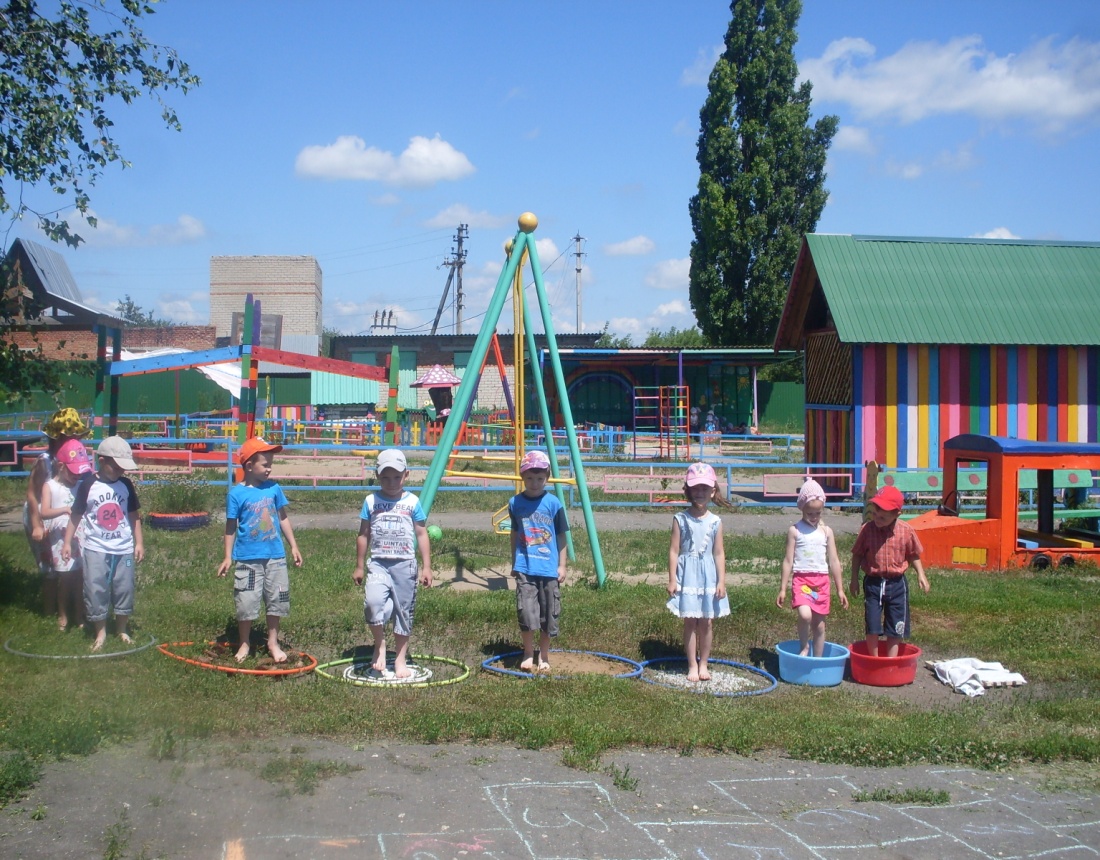 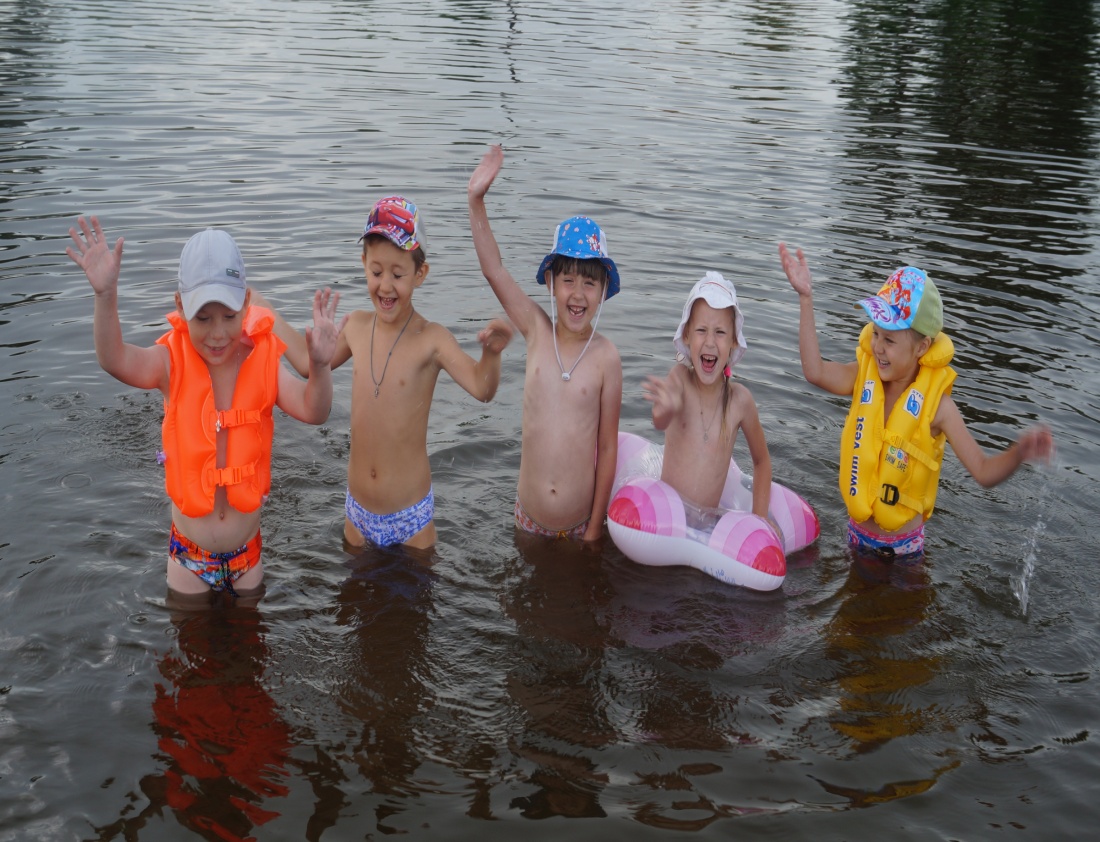 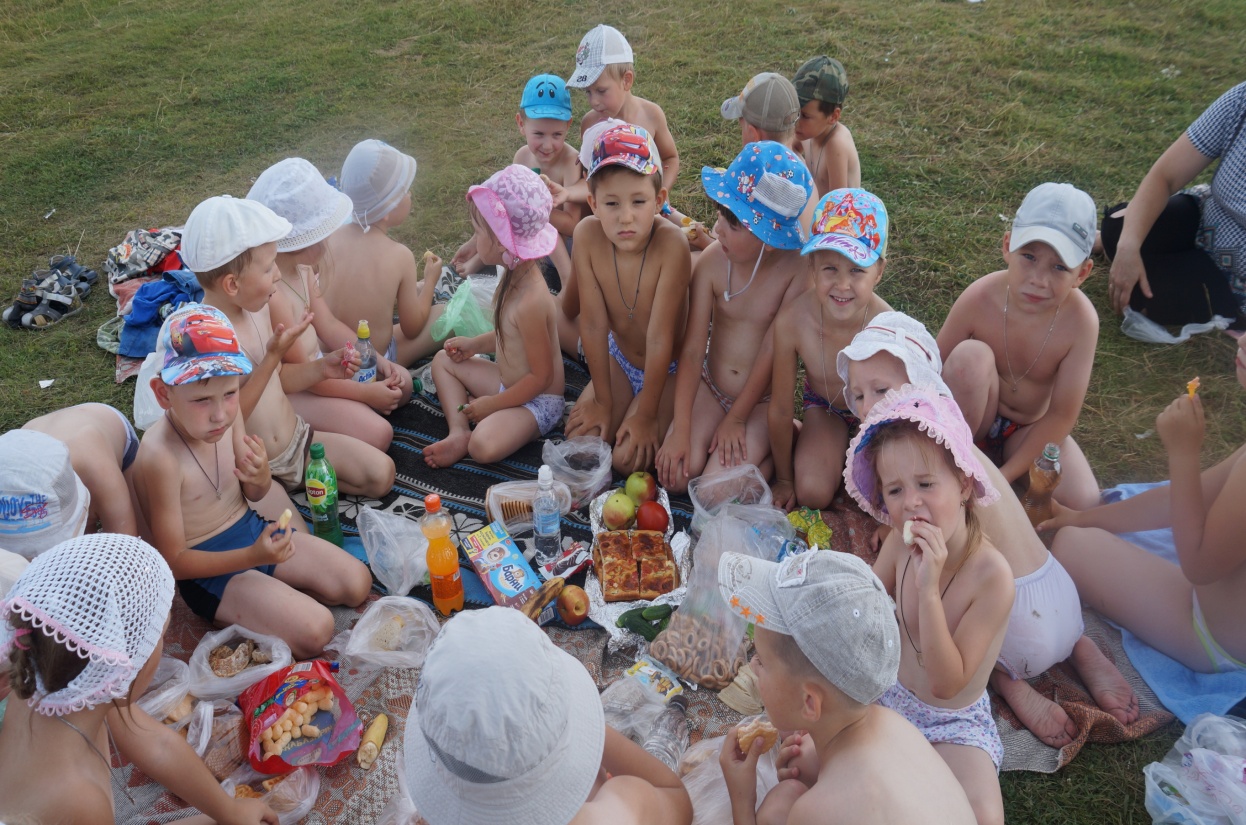 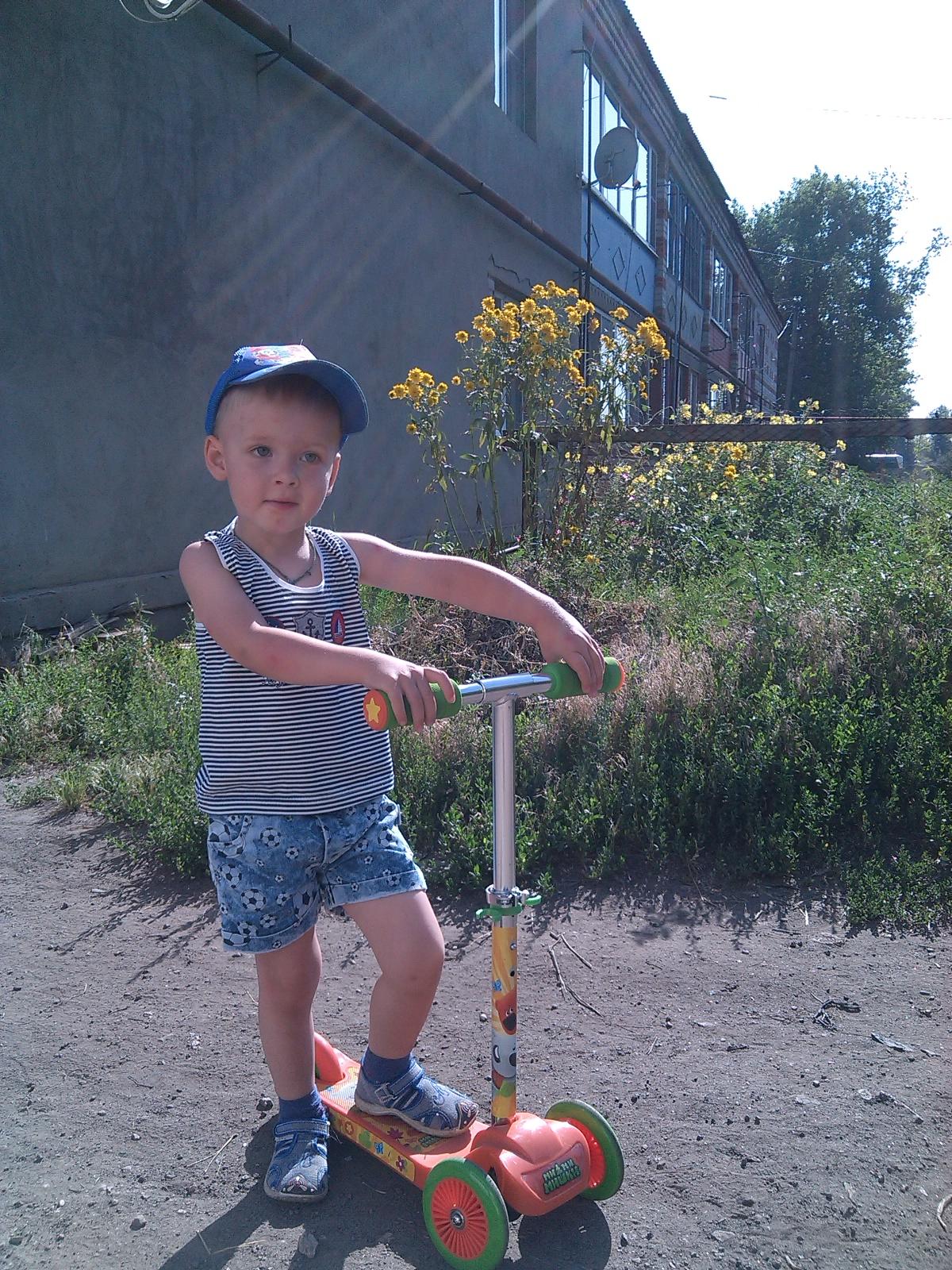 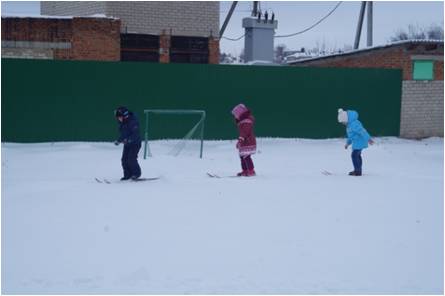 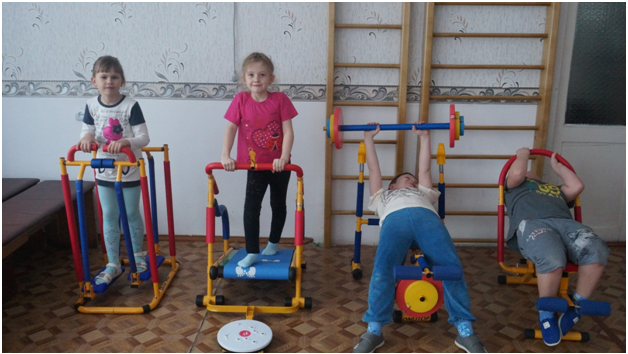 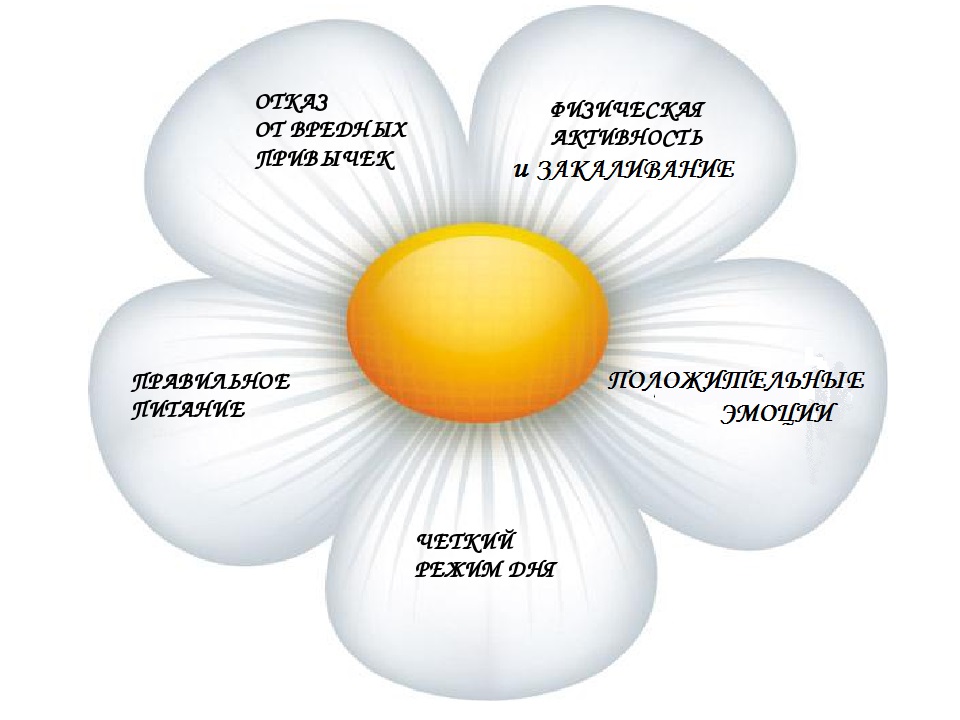 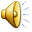 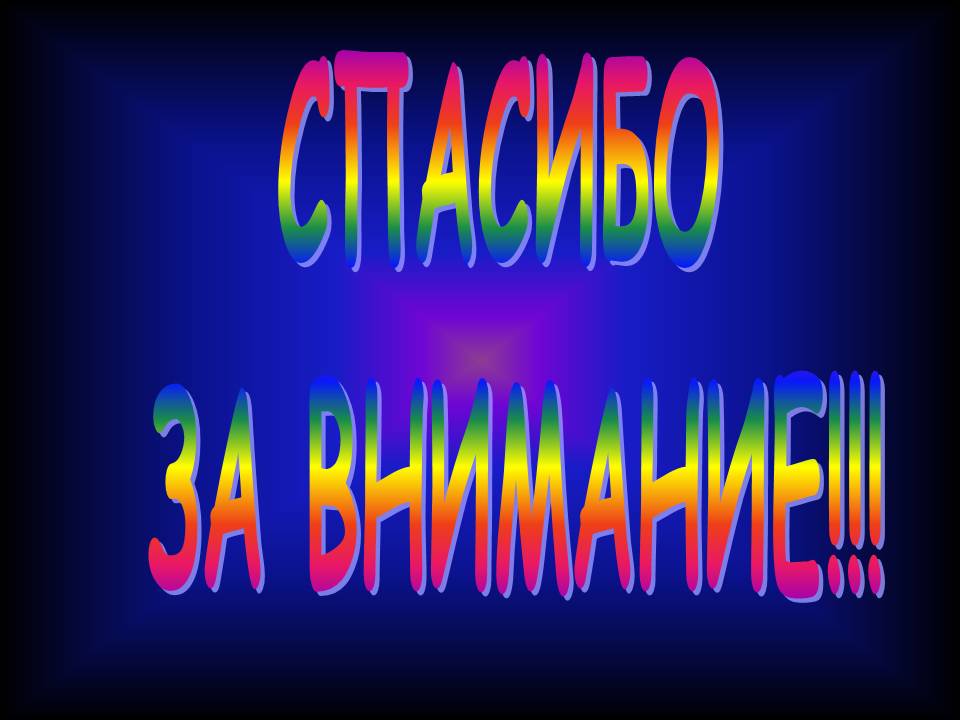